wood
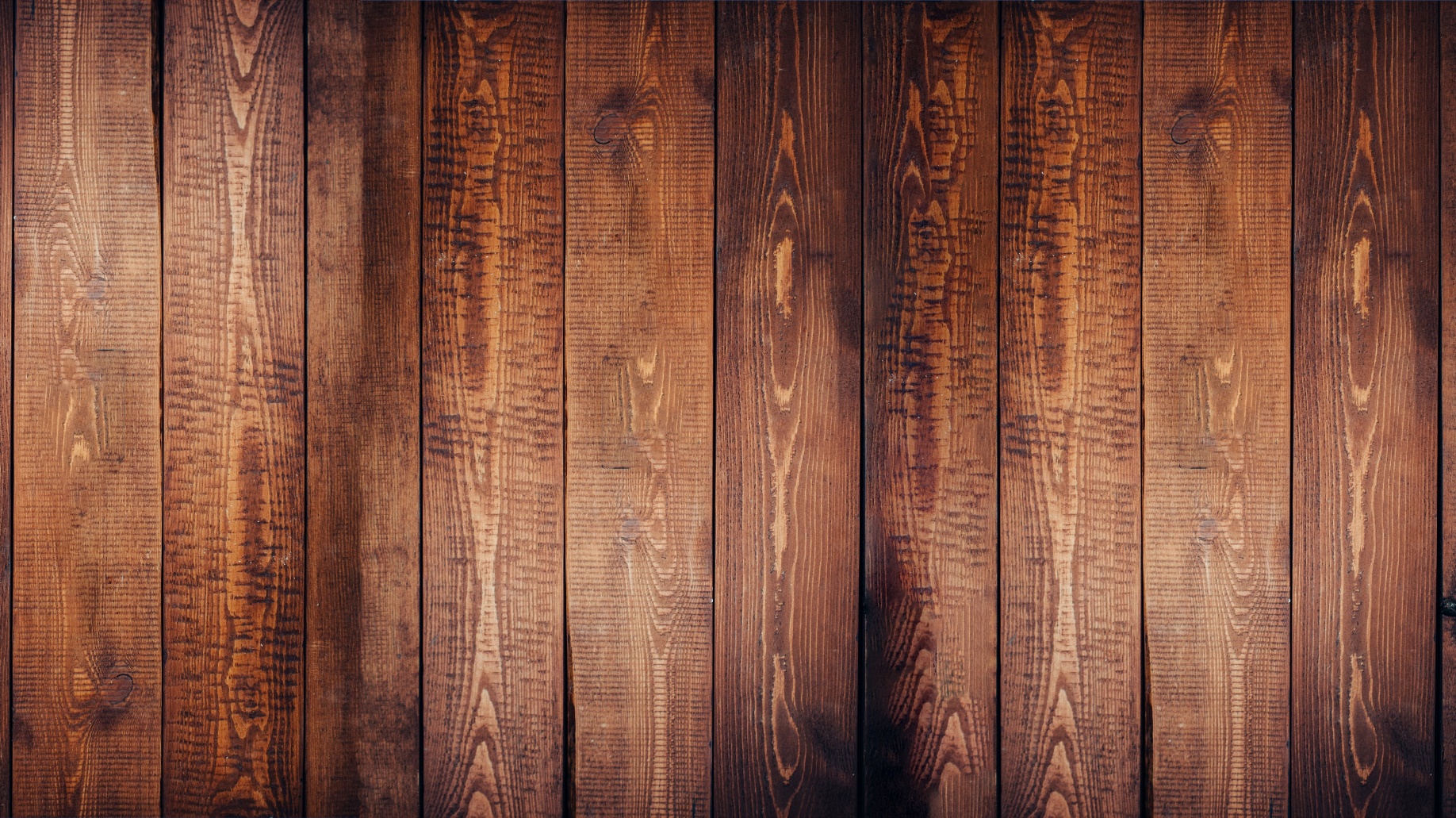 plastic
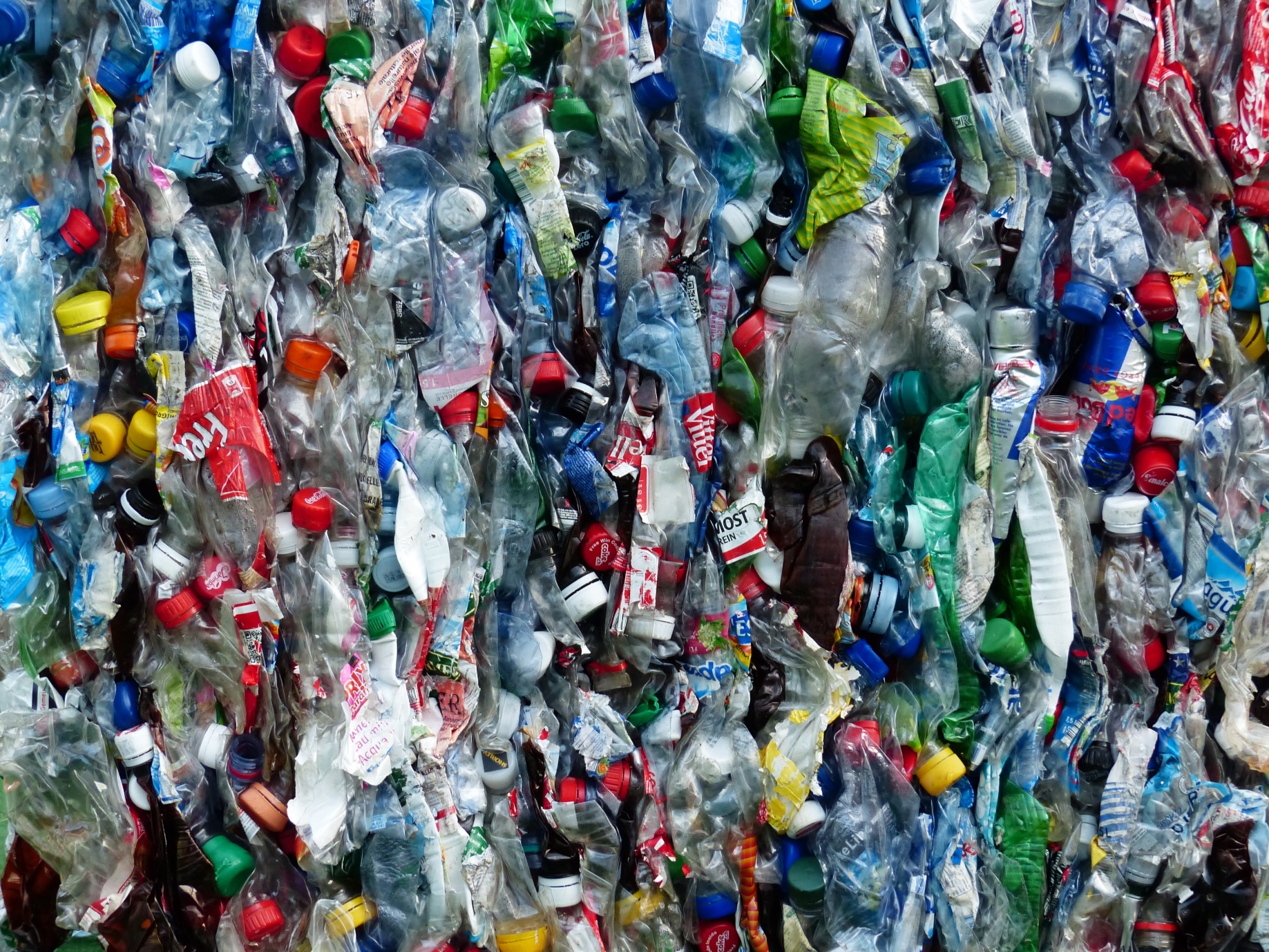 feather
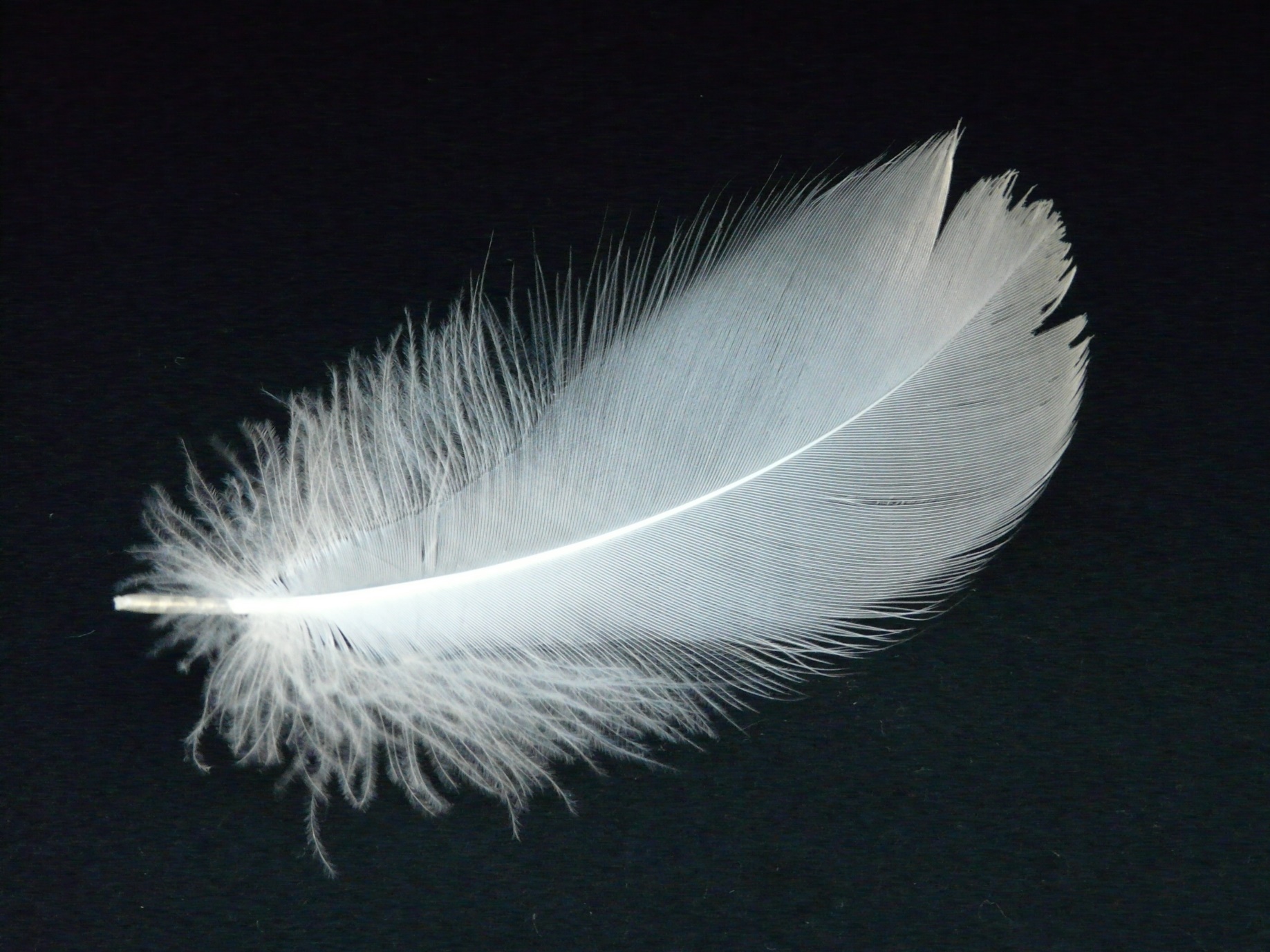 stone
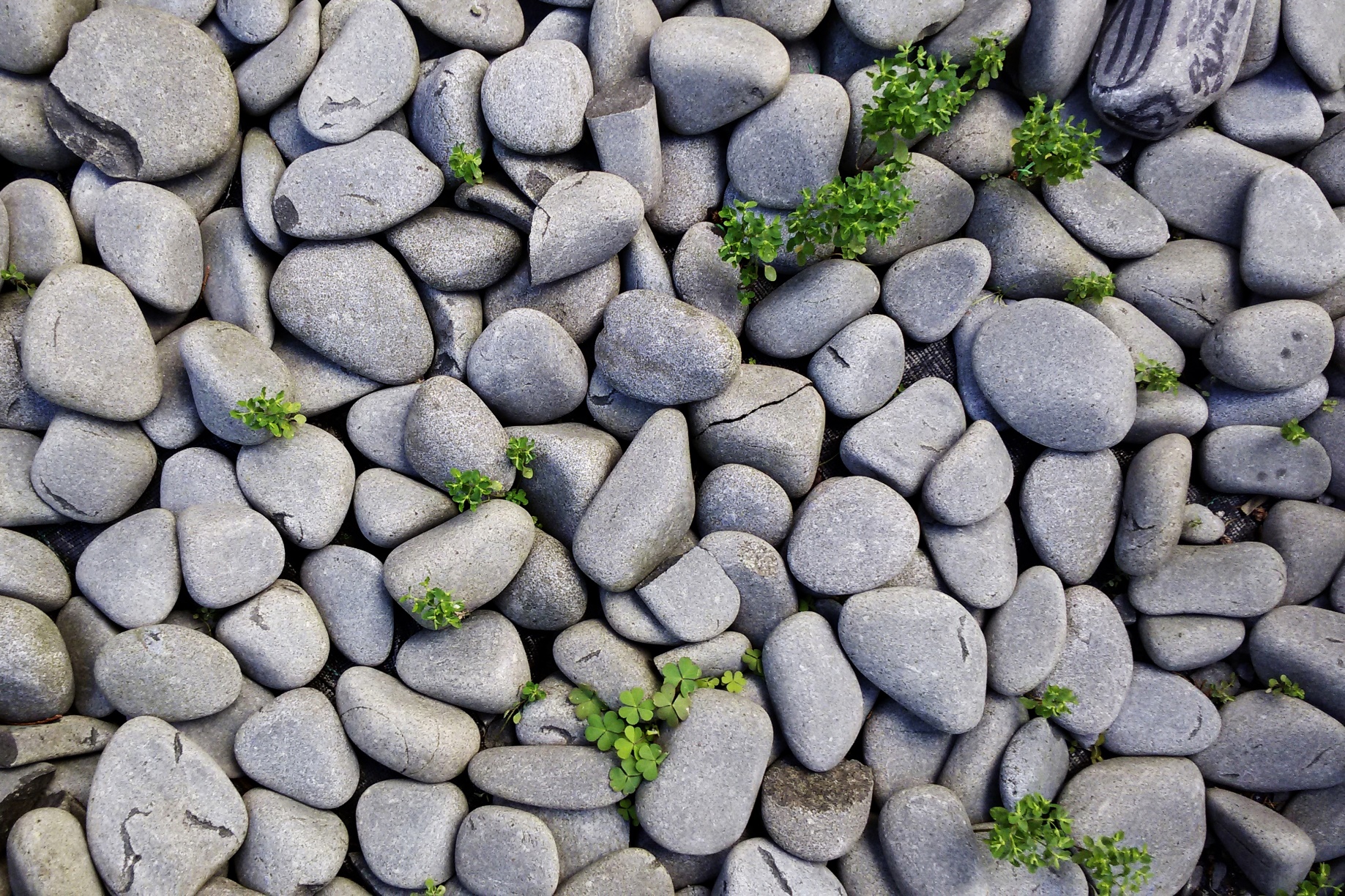 sponge
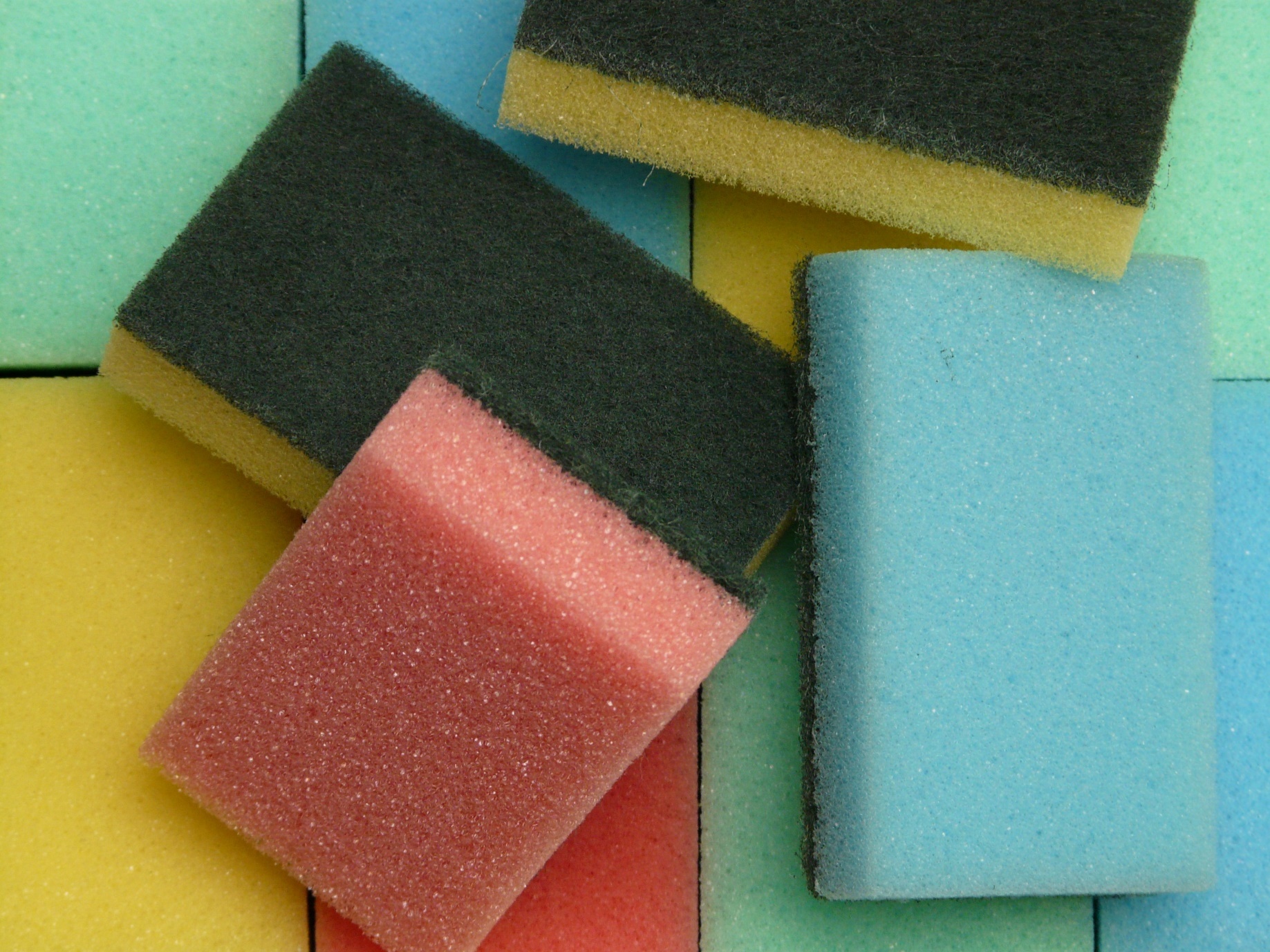 glass
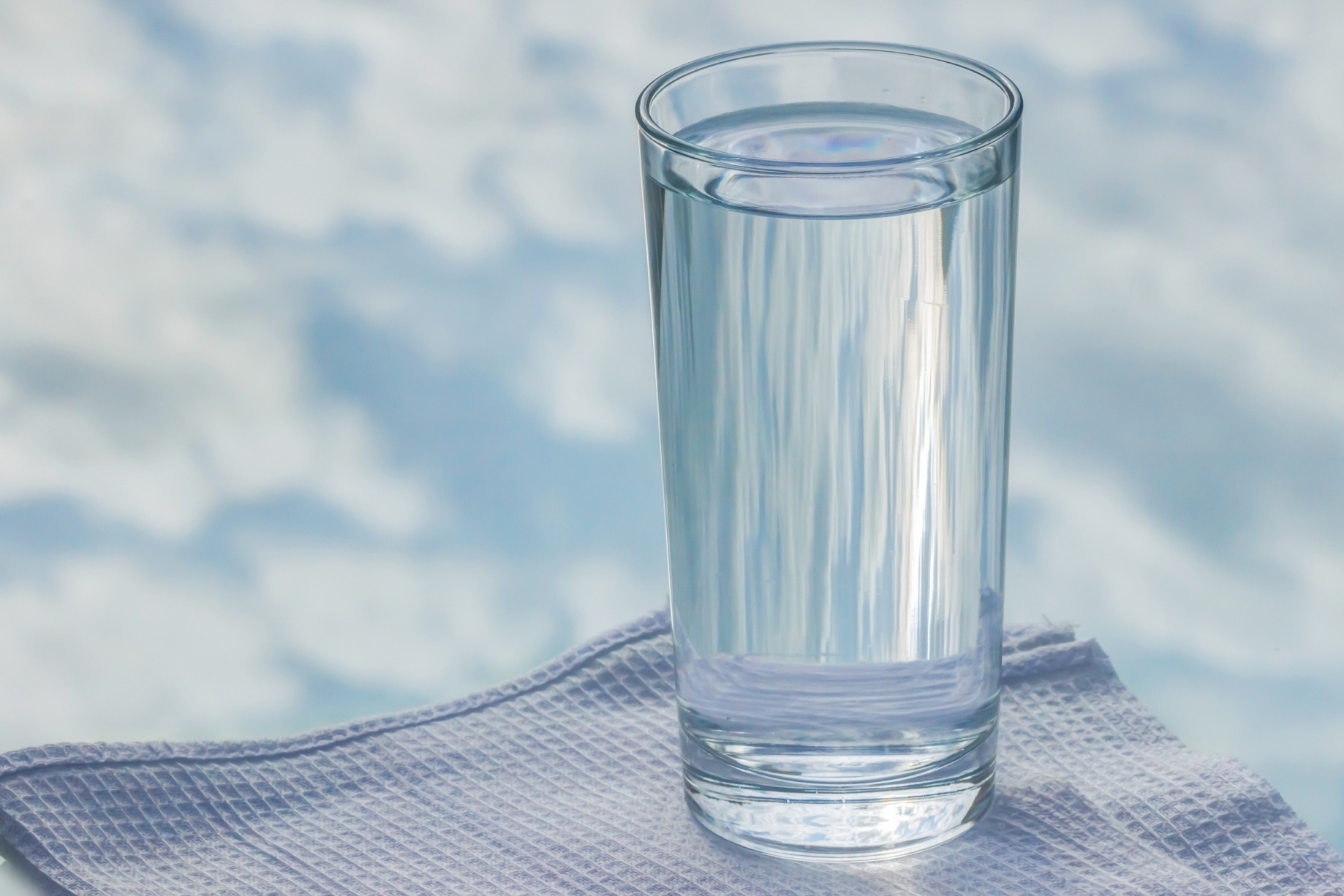 rock
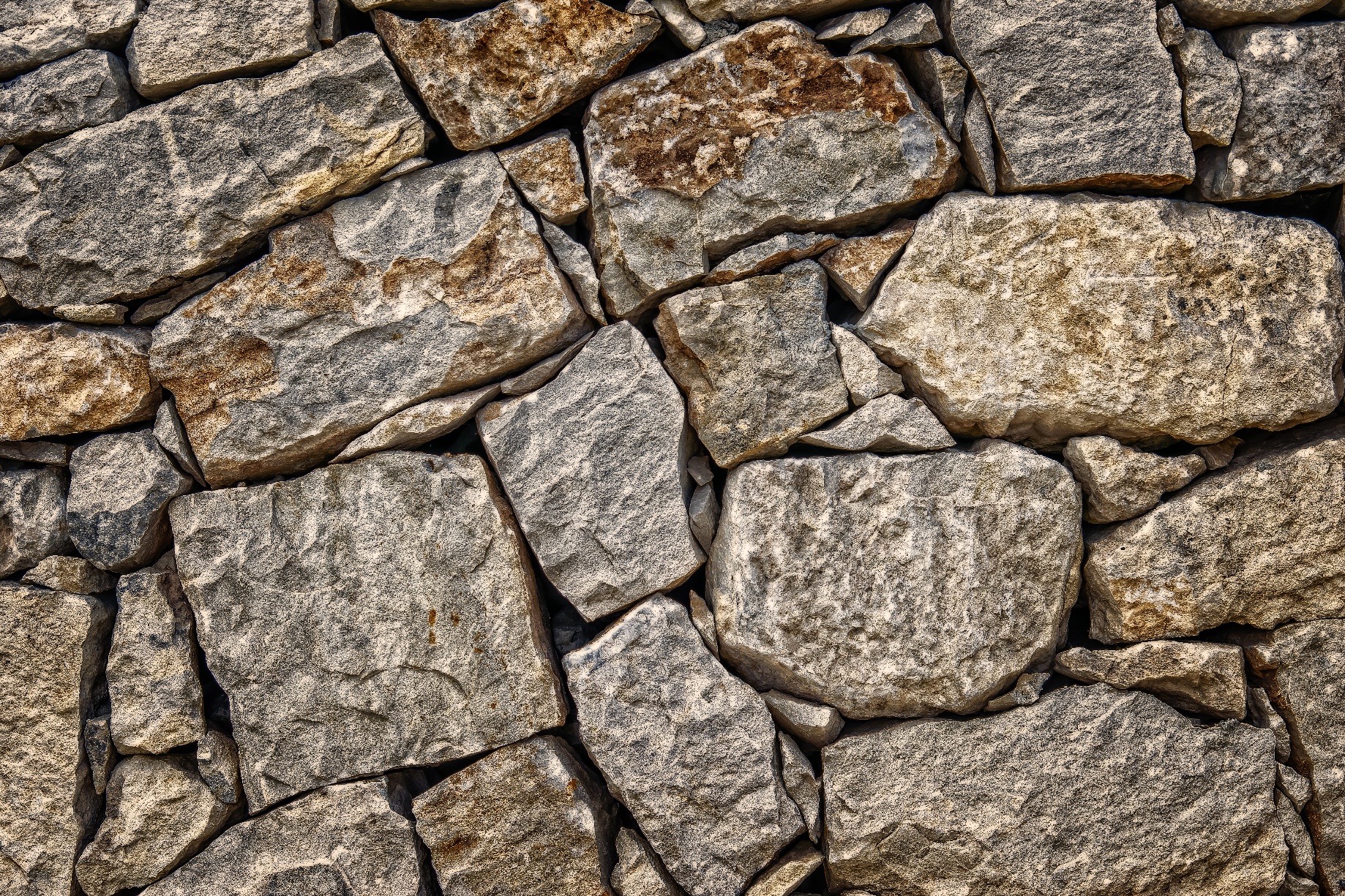 rubber
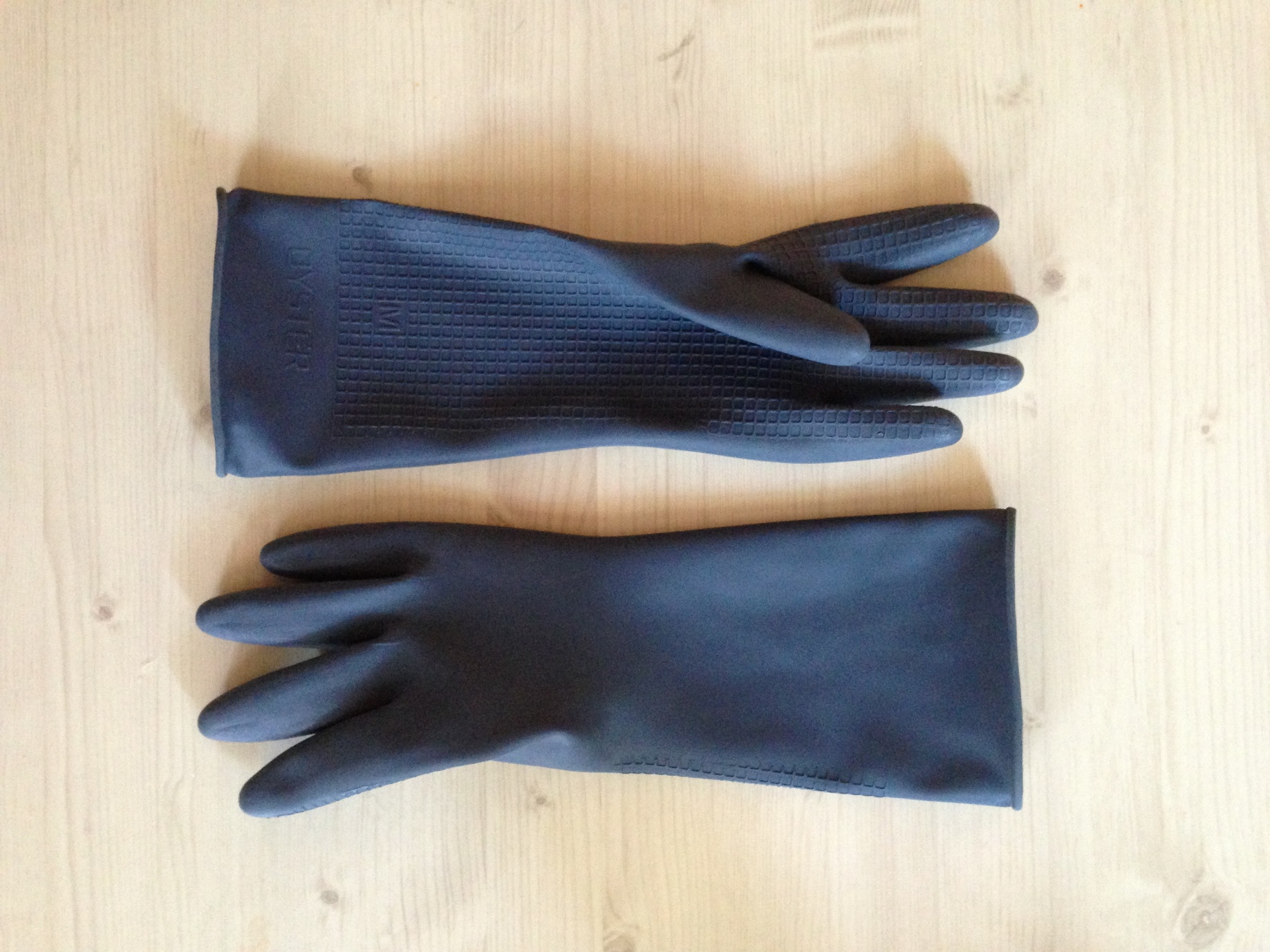 brick
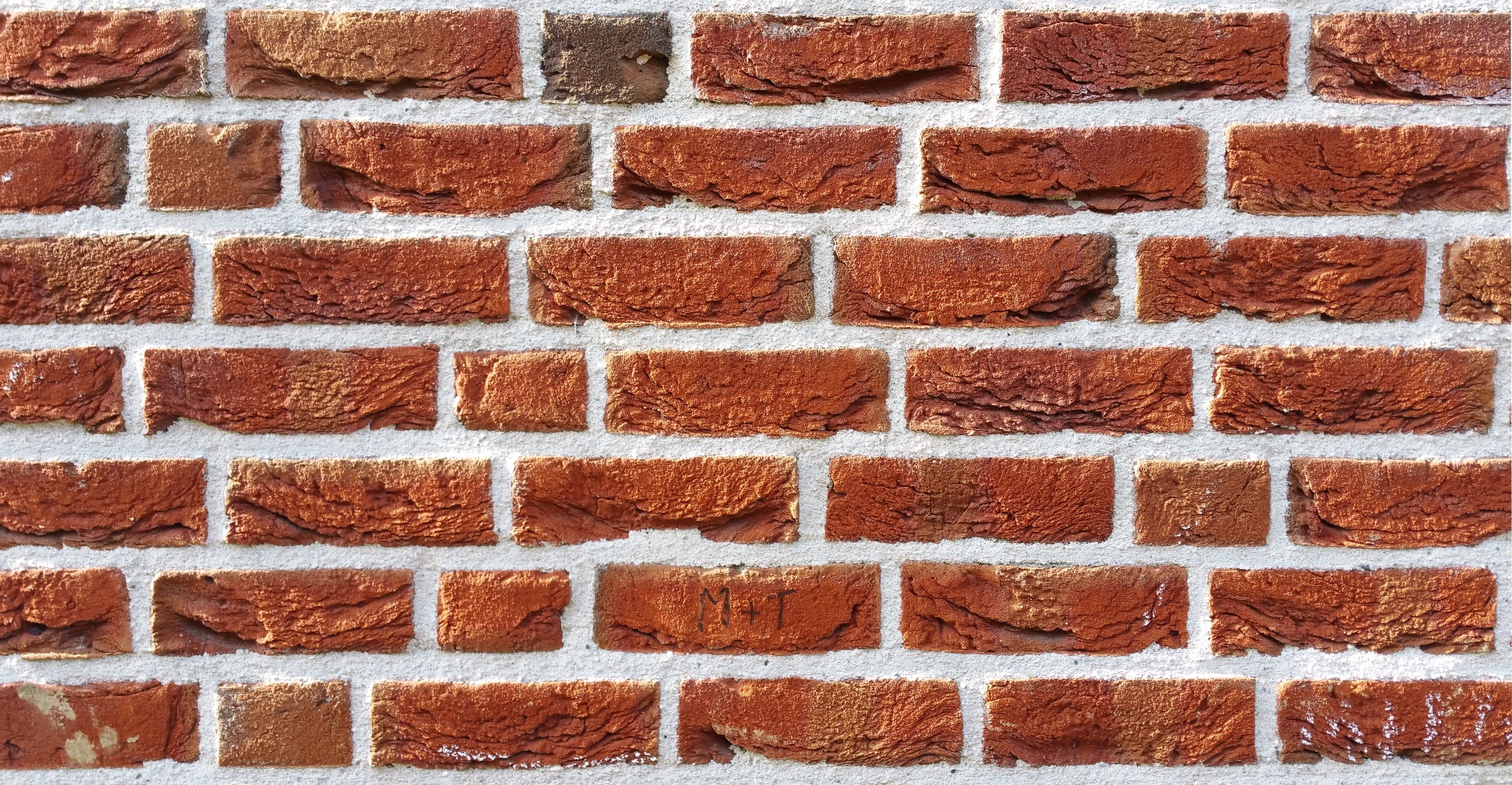 wool
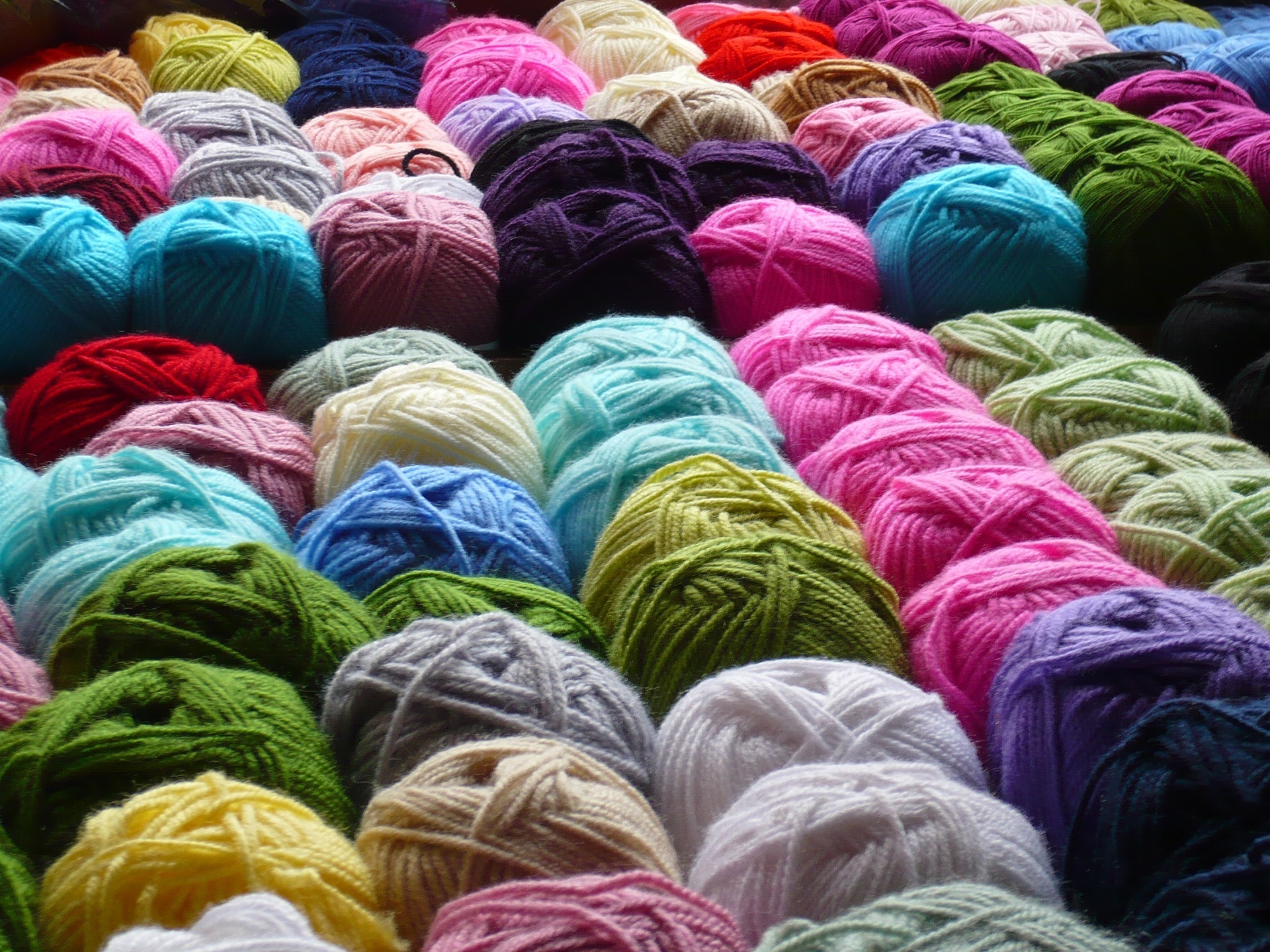 fabric
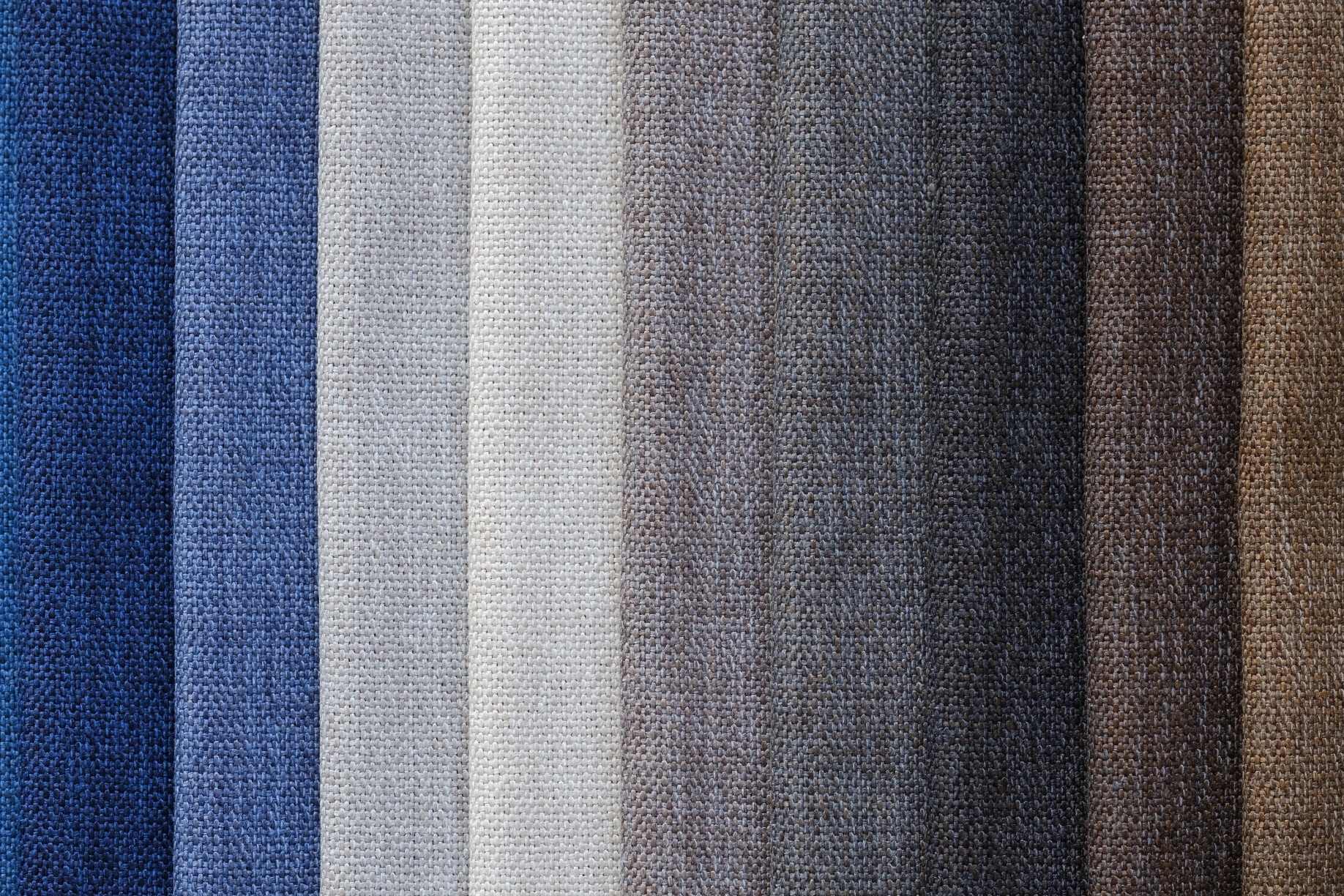 metal
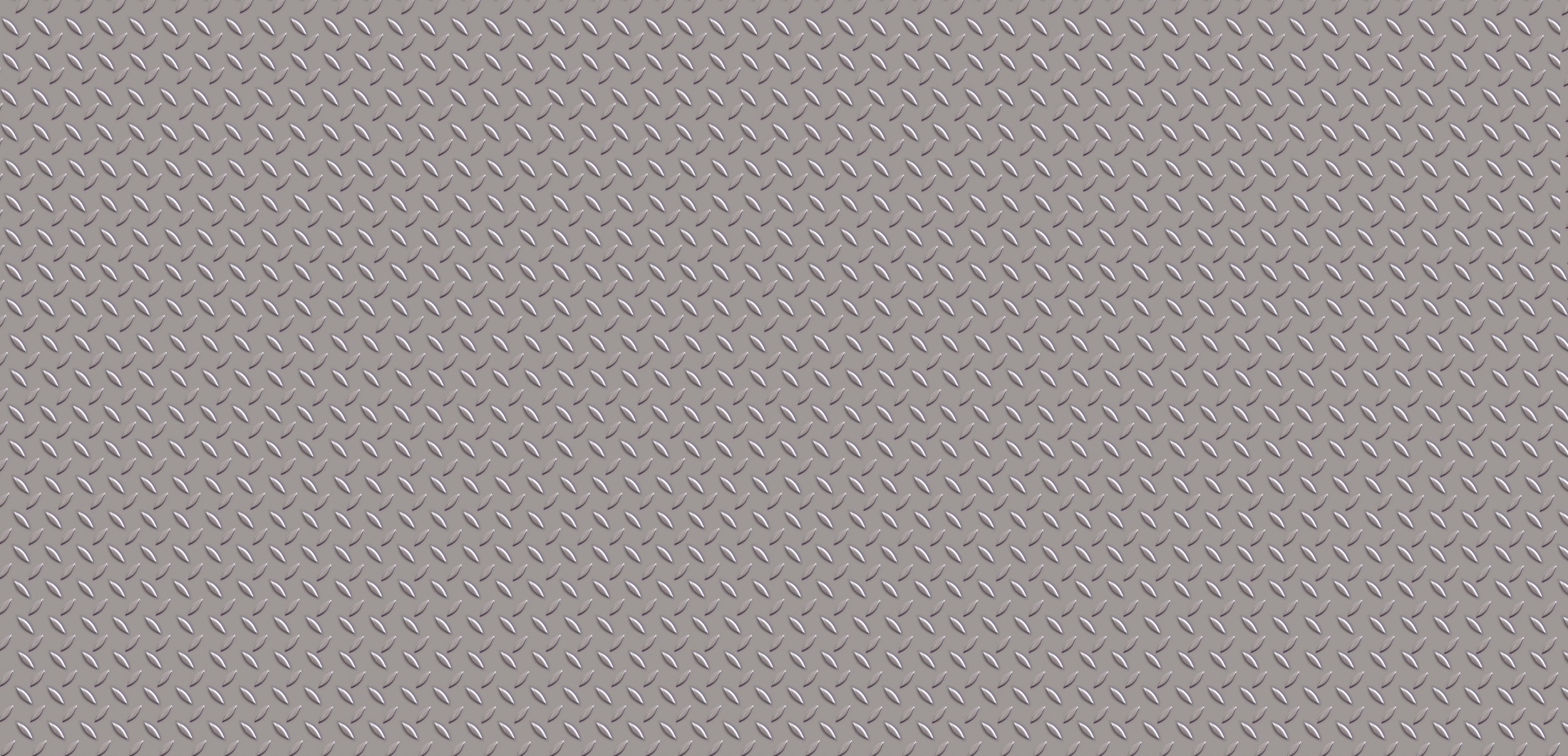